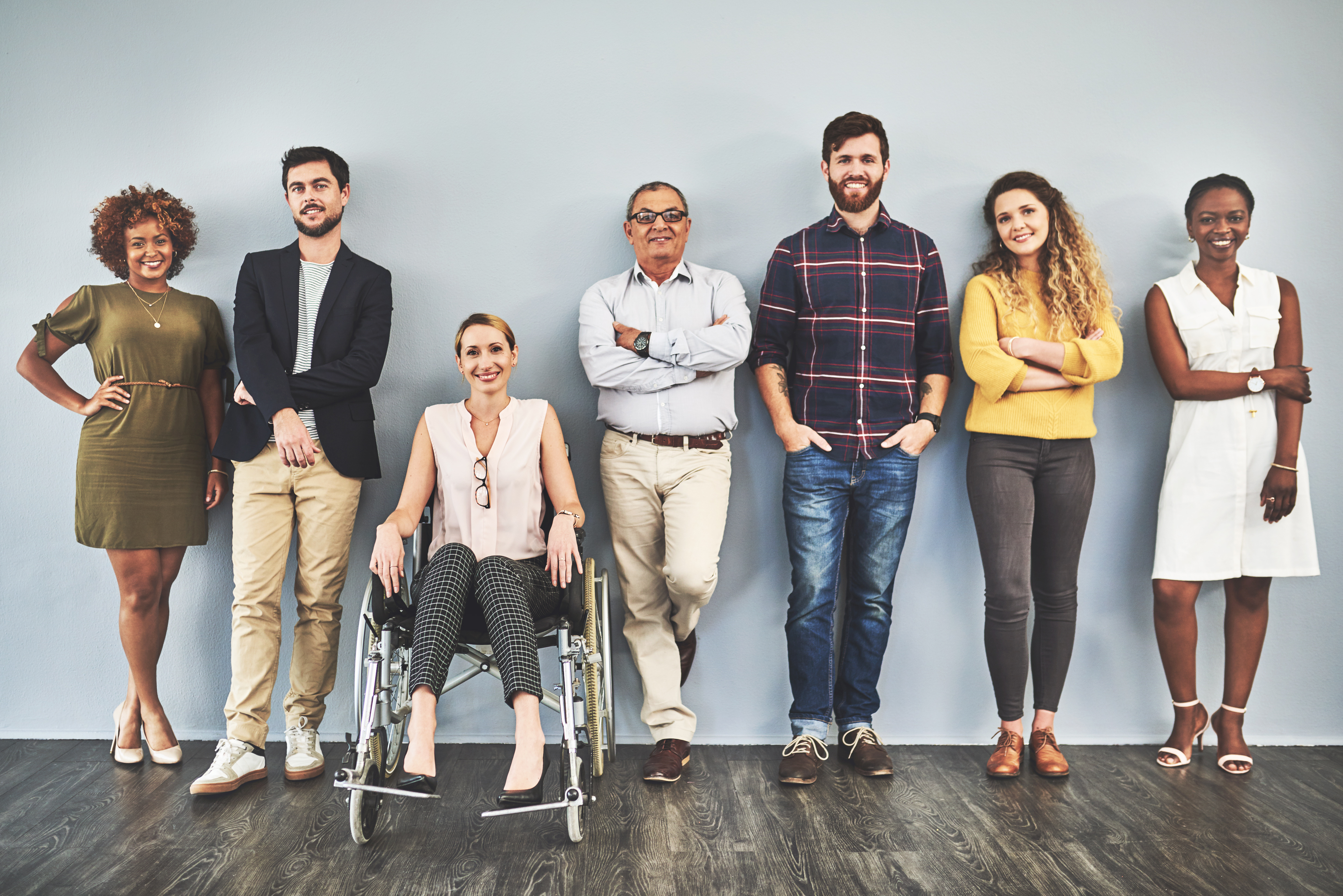 Organisationer, organisering och mobilisering
Fredrik Björk
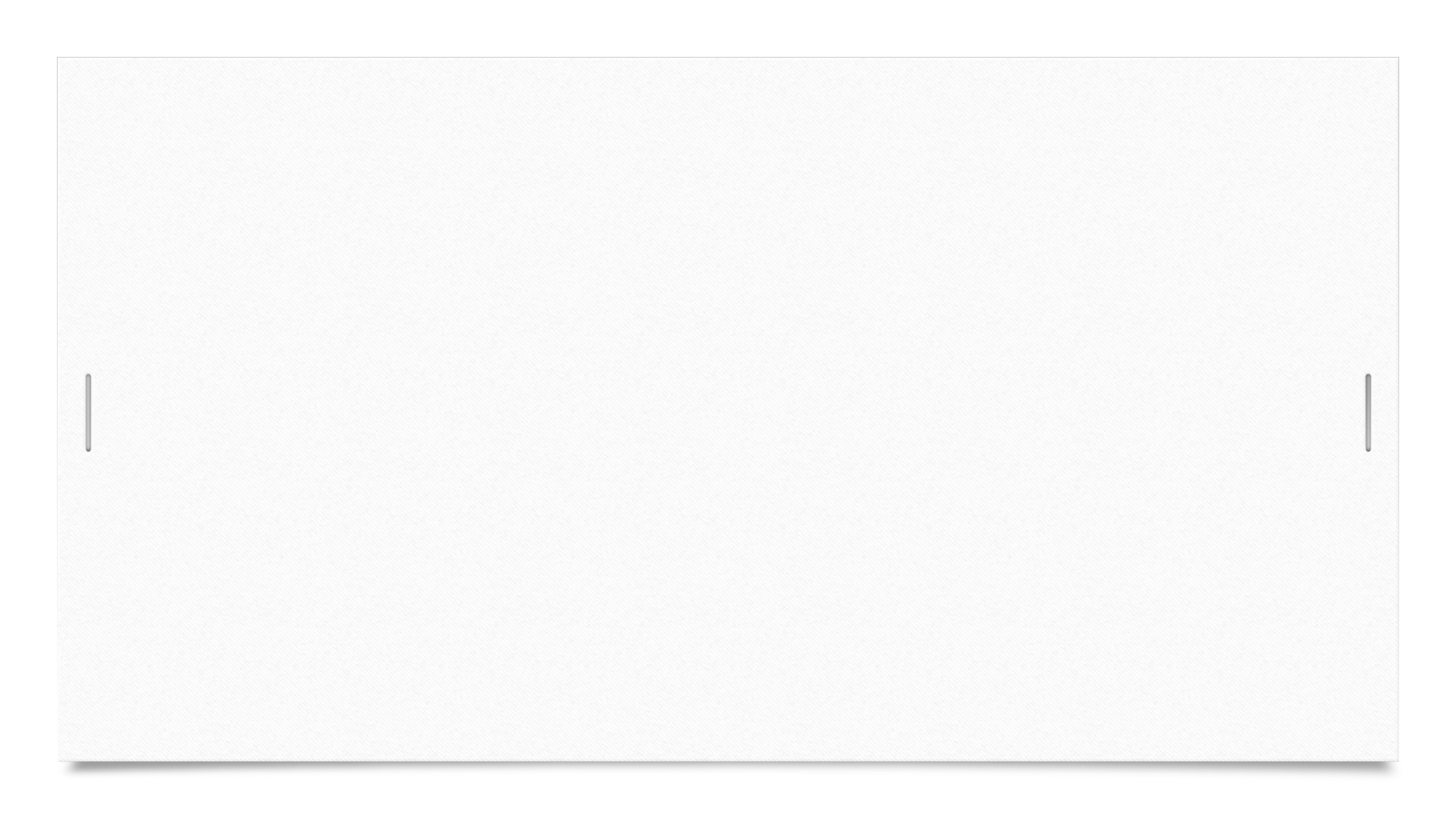 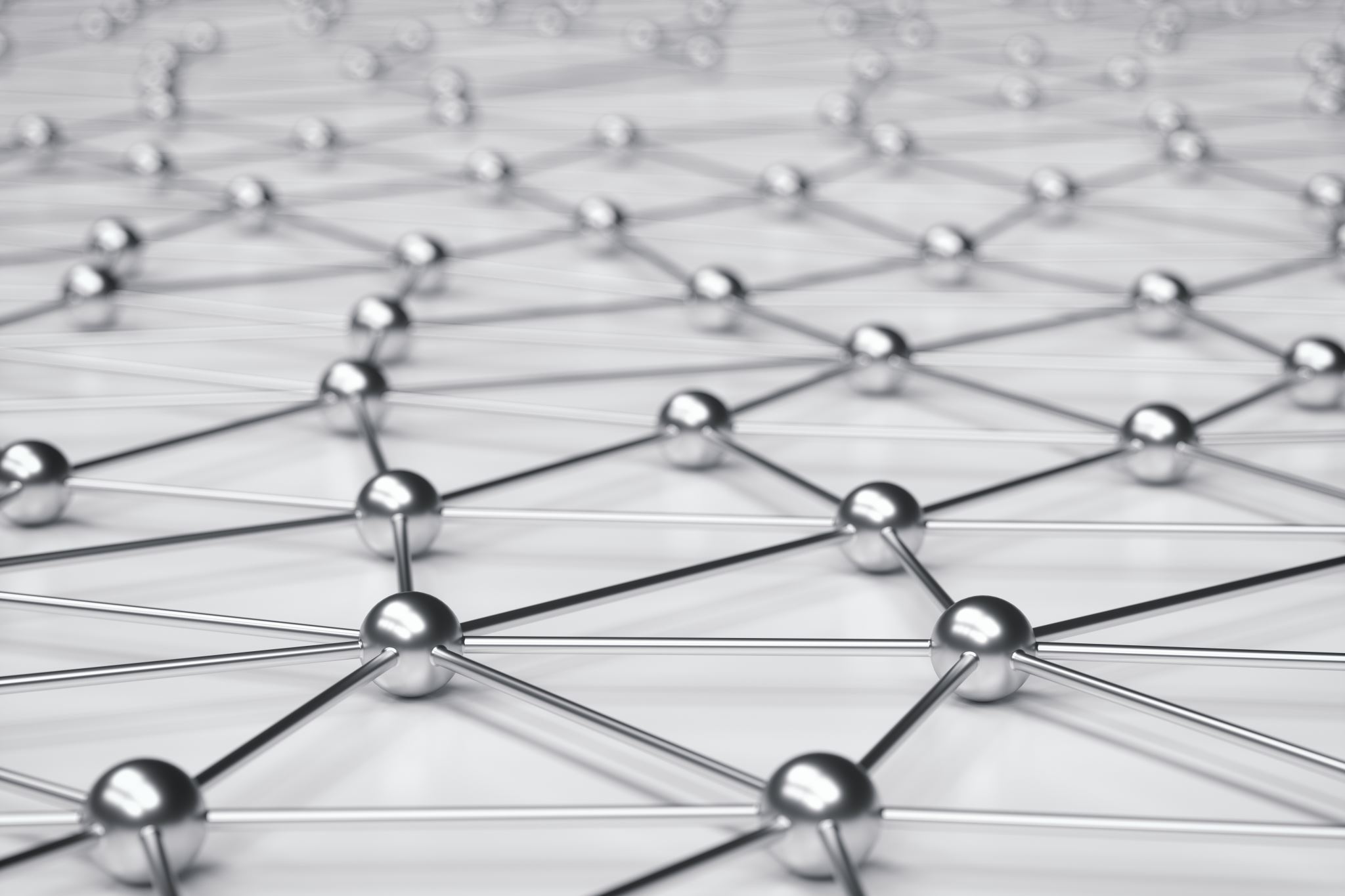 Föreläsningens innehåll
Organisering, mobilisering, organisationer
Varför finns det organisationer?
Organiserings- och mobiliseringsprocesser
Hur fungerar organisationer?
Lärande i organisationer
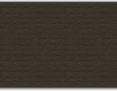 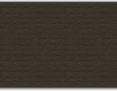 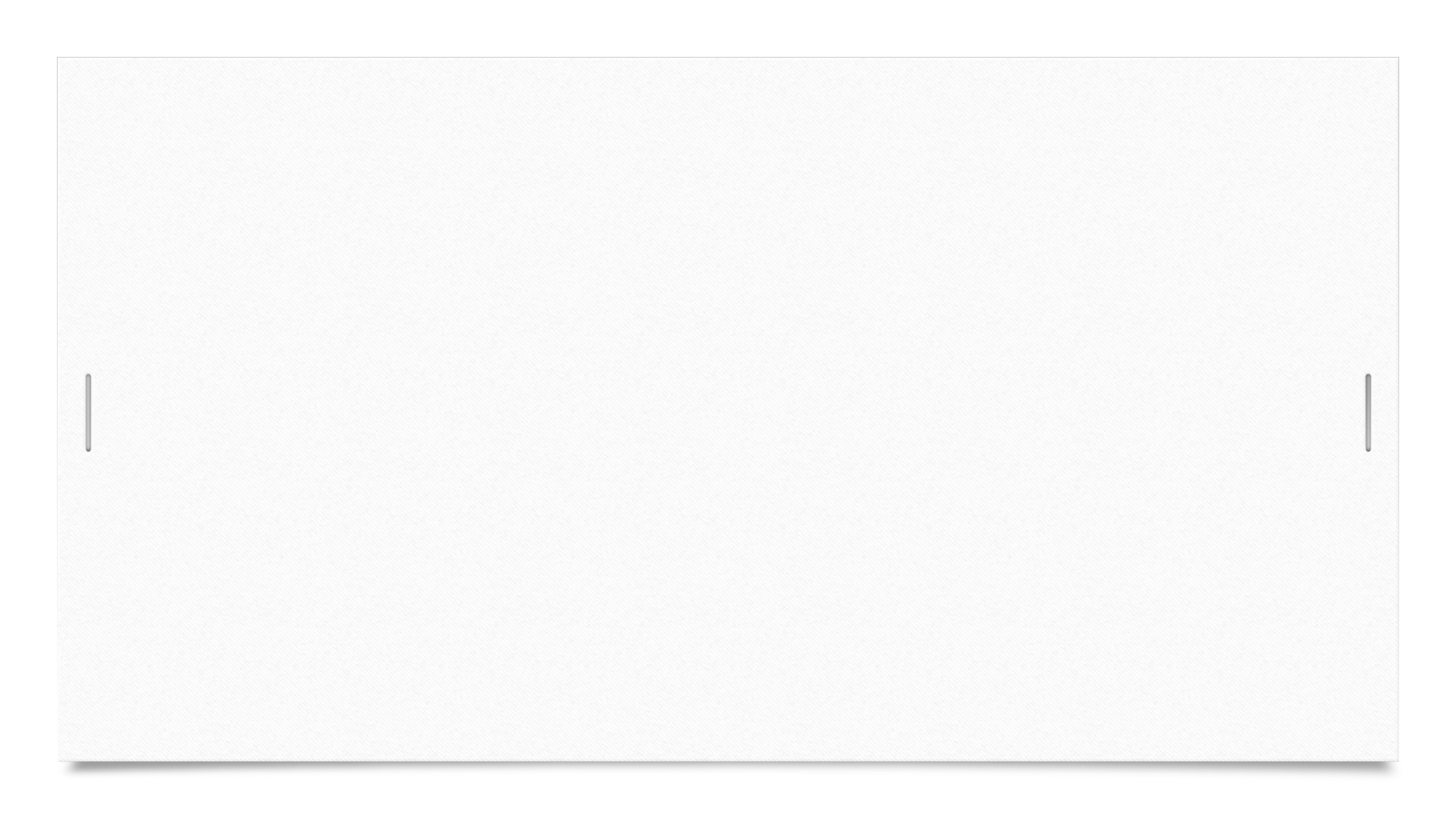 Organisering, mobilisering, organisationer
”Organisering” – skapa strukturer (process)
Formalisering och rutiner
Stabilitet och flexibilitet
Aktivering och mobilisering
Organisation - form
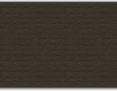 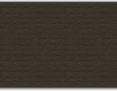 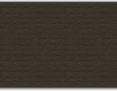 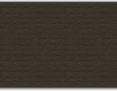 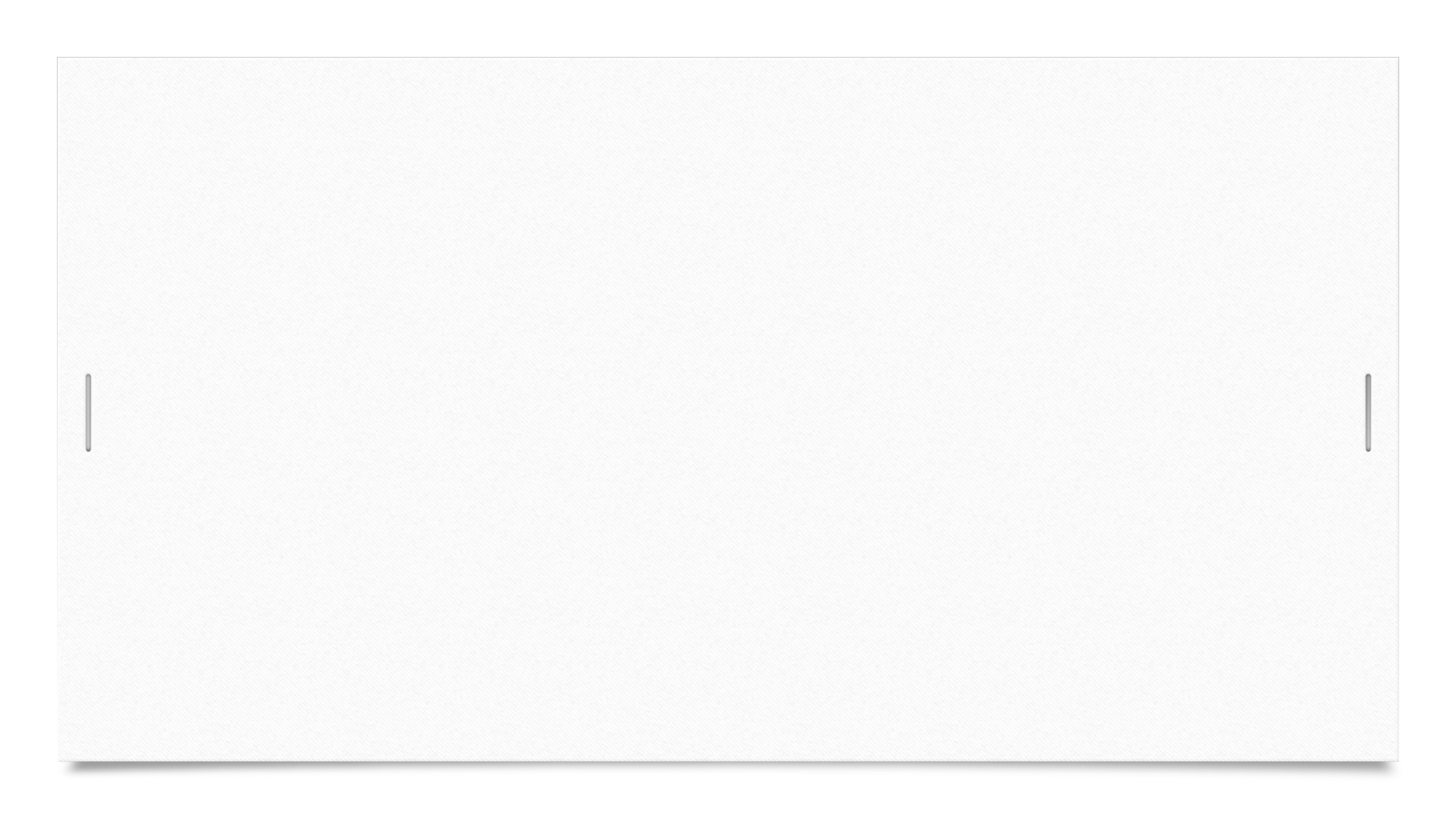 Varför organisering?
Samordning (system)
Gemensamma värderingar/världsbild (kultur)
Ex. myndigheter, företag, föreningar (formella); nätverk (informella)
Organisationer behöver kontinuerligt reproduceras
Vad håller samman?
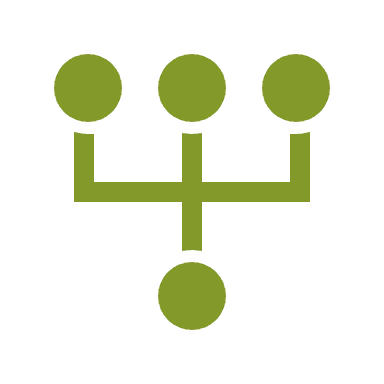 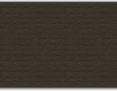 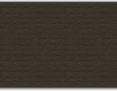 Organiserings- och mobiliseringsprocesser
Det händer inte av sig själv…
Mobilisering – ”sätta i rörelse”
Medvetandegöra, engagera - skapa förutsättningar för människor att samlas kring en fråga
Organisering – ”planera, arrangera”
Inordna, fördela ansvar och uppgifter, rutiner
Processer under efterkrigstiden
Militära organisationsnormer – nedtonas
Ledarskap/organisation/management – blir till vetenskap
Diskussion kring relationen individ - organisation
Teknisk utveckling
Några områden där nya synsätt vuxit fram
Beslutsfattande: Hur tas beslut i organisationer? 
Kunskap är en av organisationens viktigaste resurser
Organisationer har en kultur
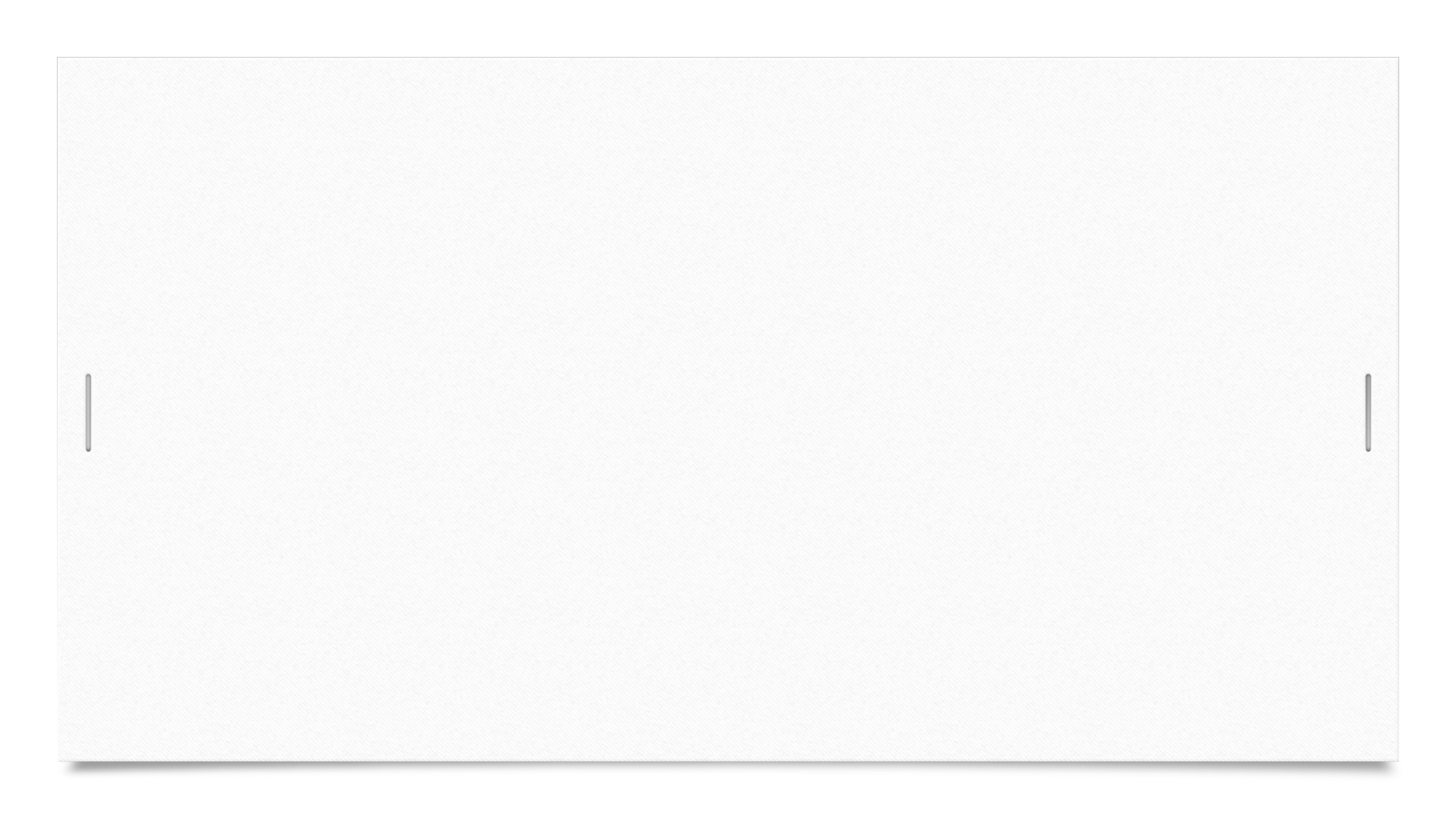 Hur tas beslut i organisationer?
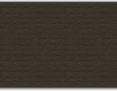 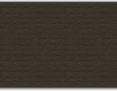 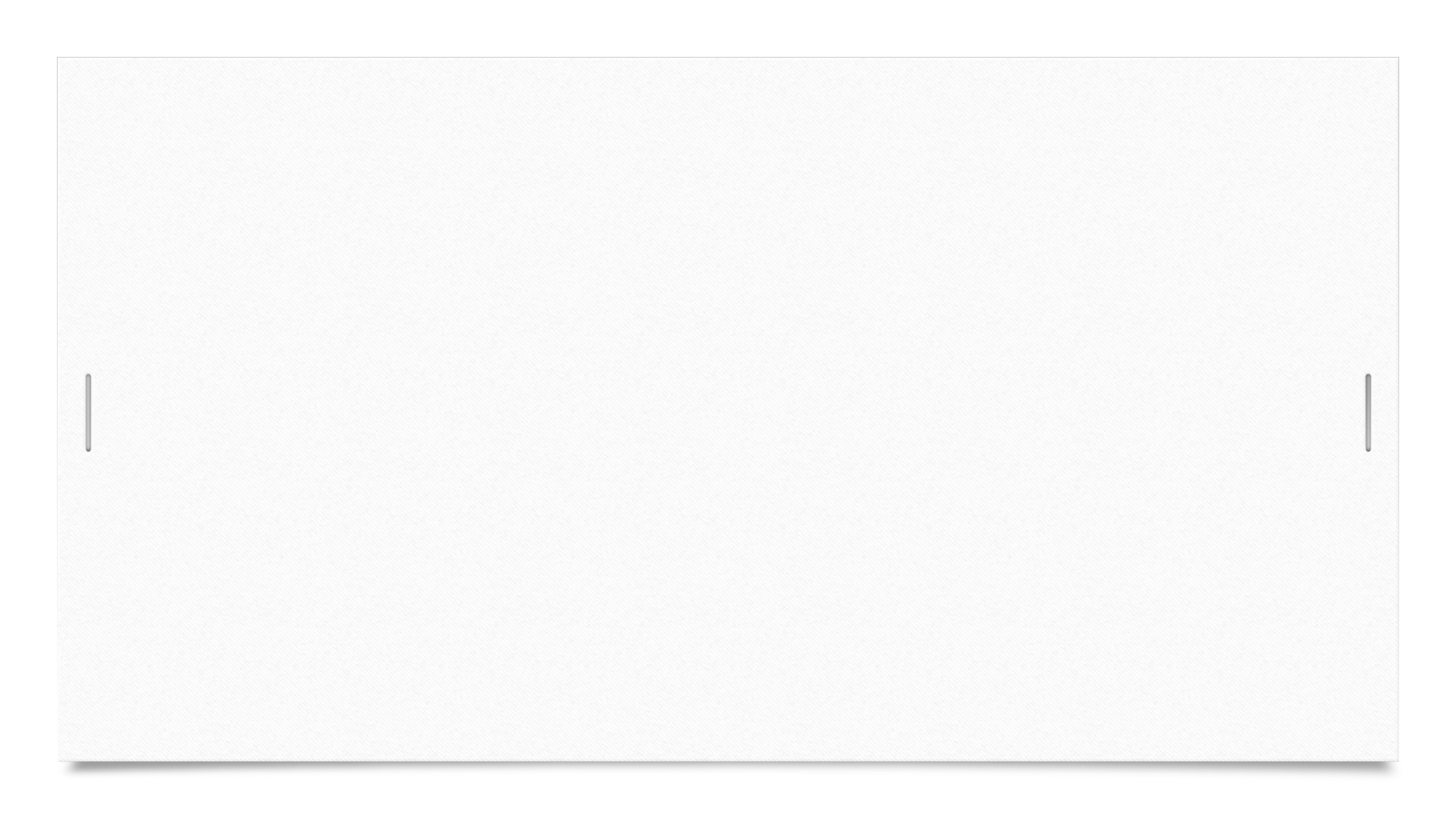 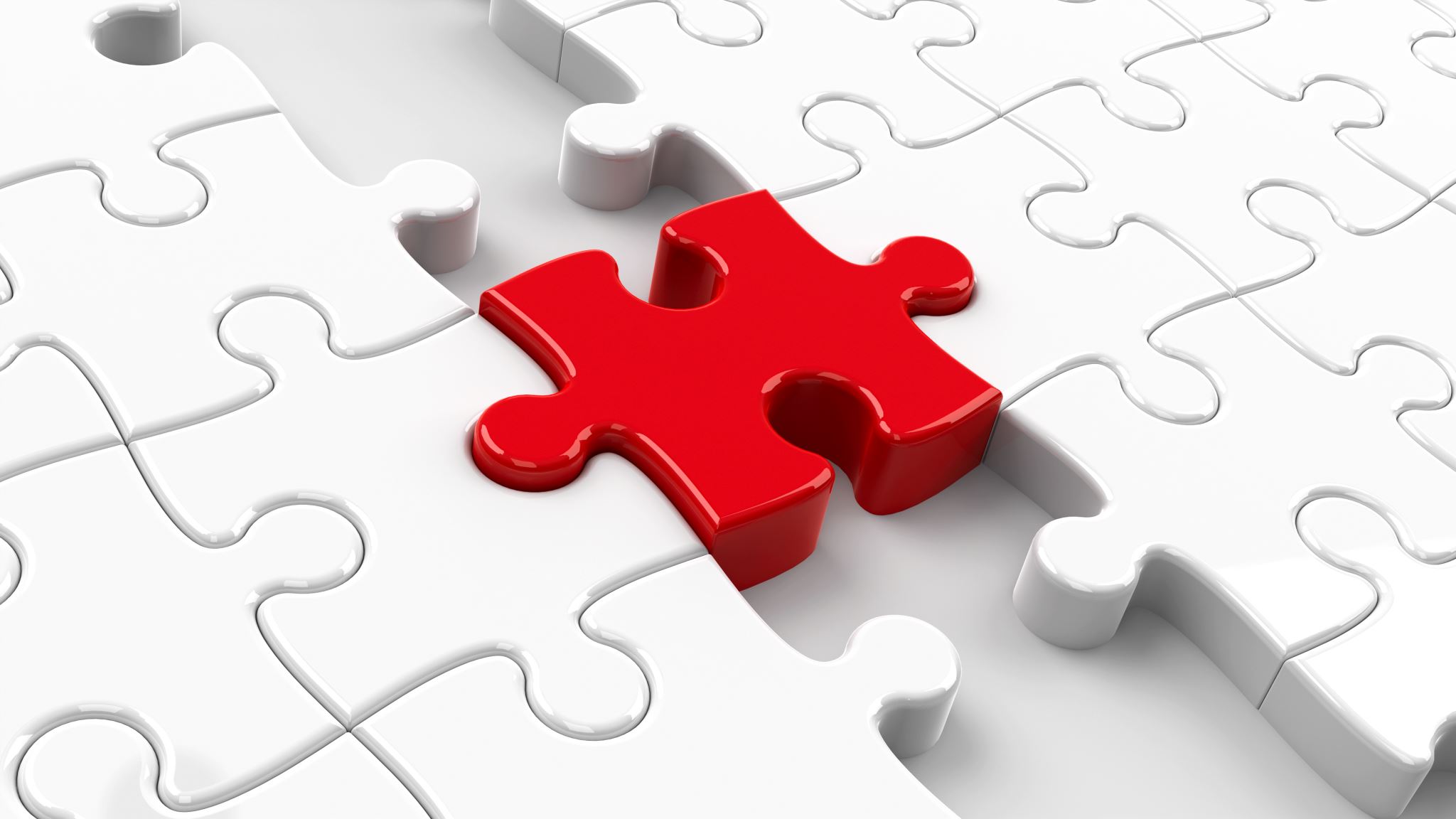 Kunskapsorganisationen
Tjänster/kunskap allt viktigare del av ekonomin
Personalens kunskap organisationens viktigaste resurs – ledningen måste få personalen att stanna i organisationen
Nätverk utanför organisationen lika viktiga som relationer inom organisationen (organisationens gränser otydligare)
Viktigt att skapa förutsättningar för att personalens (individens) kunskap skall bli tillgänglig för organisationen och integreras
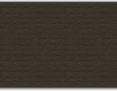 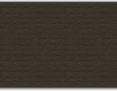 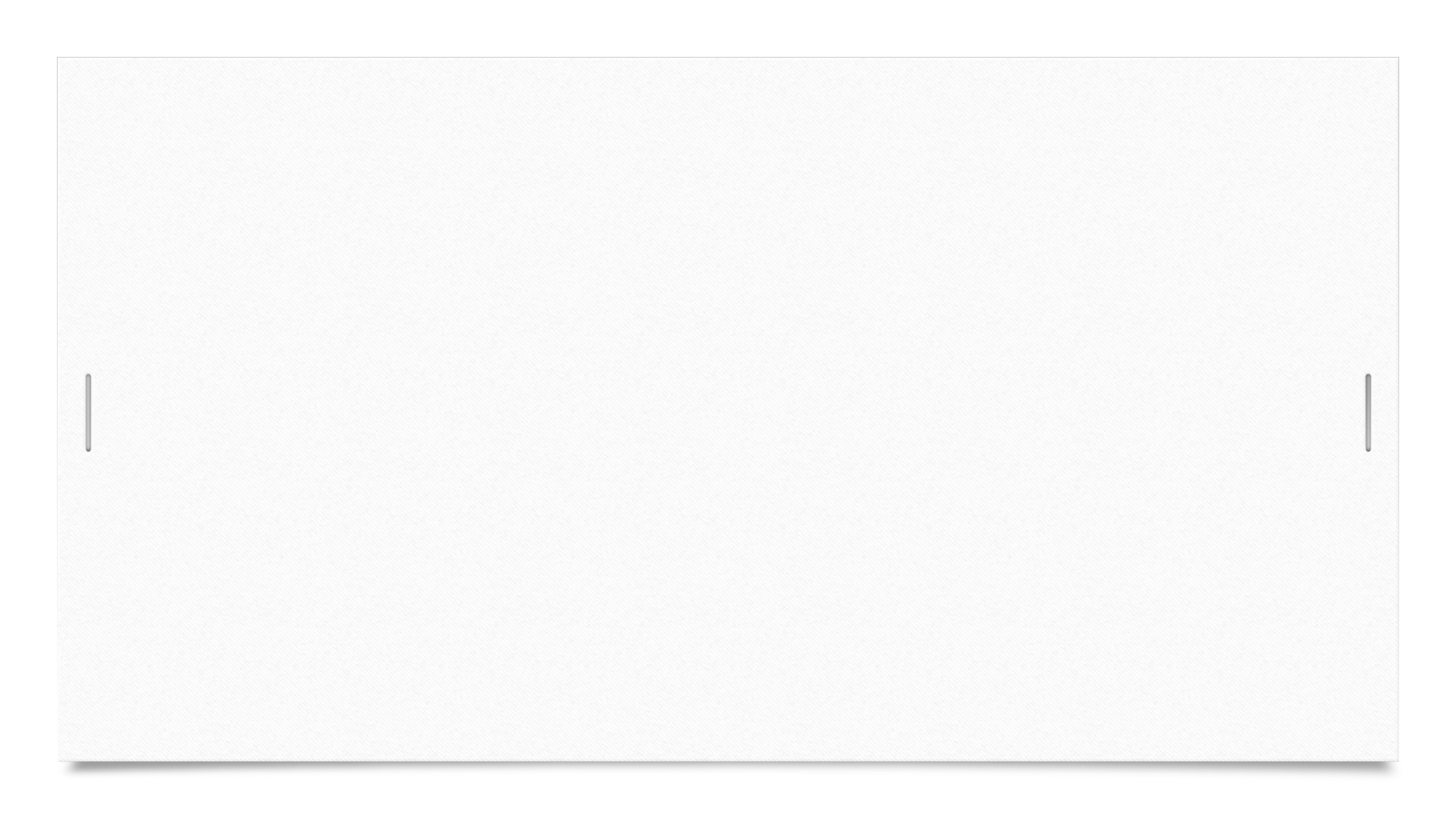 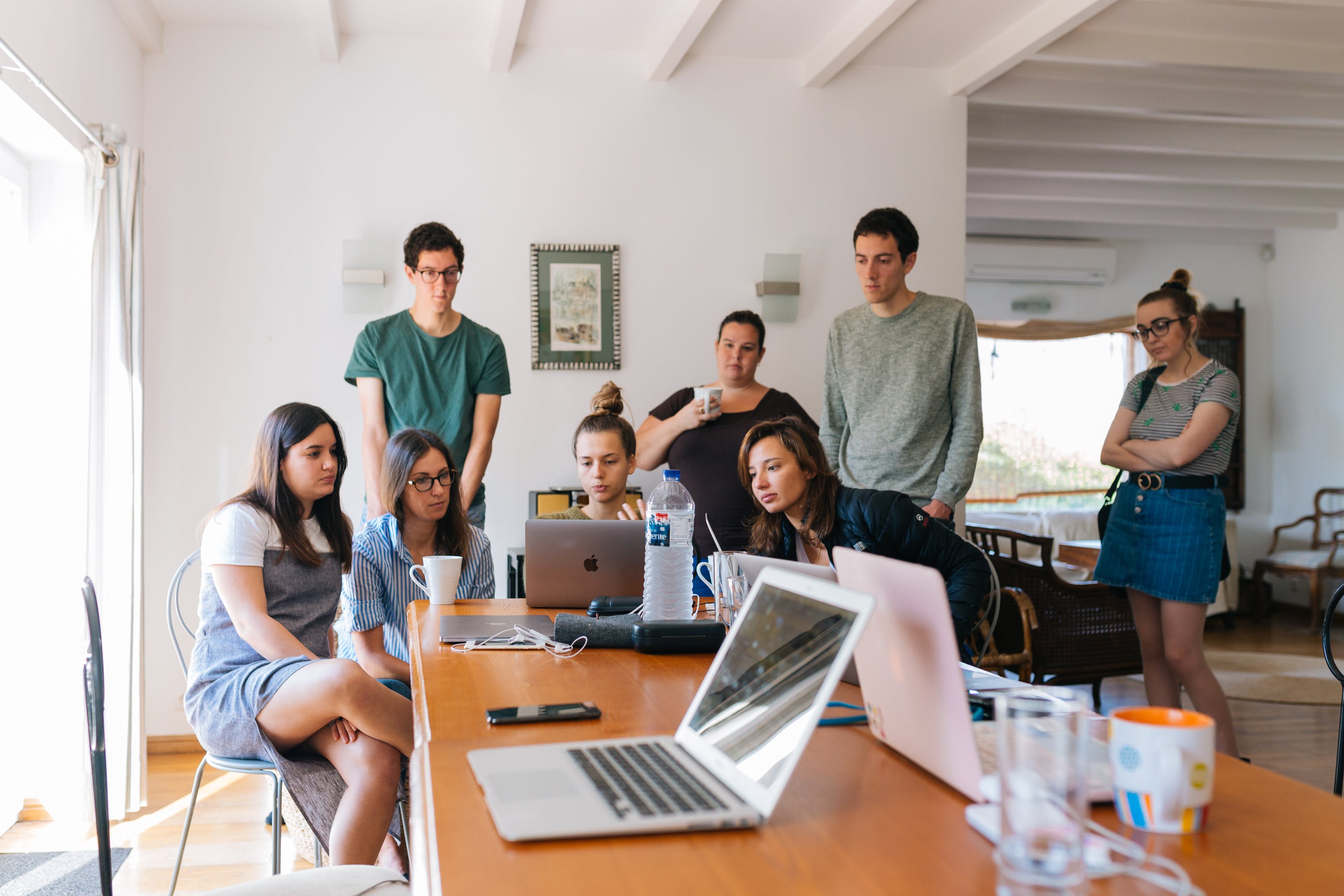 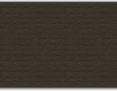 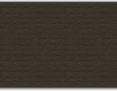 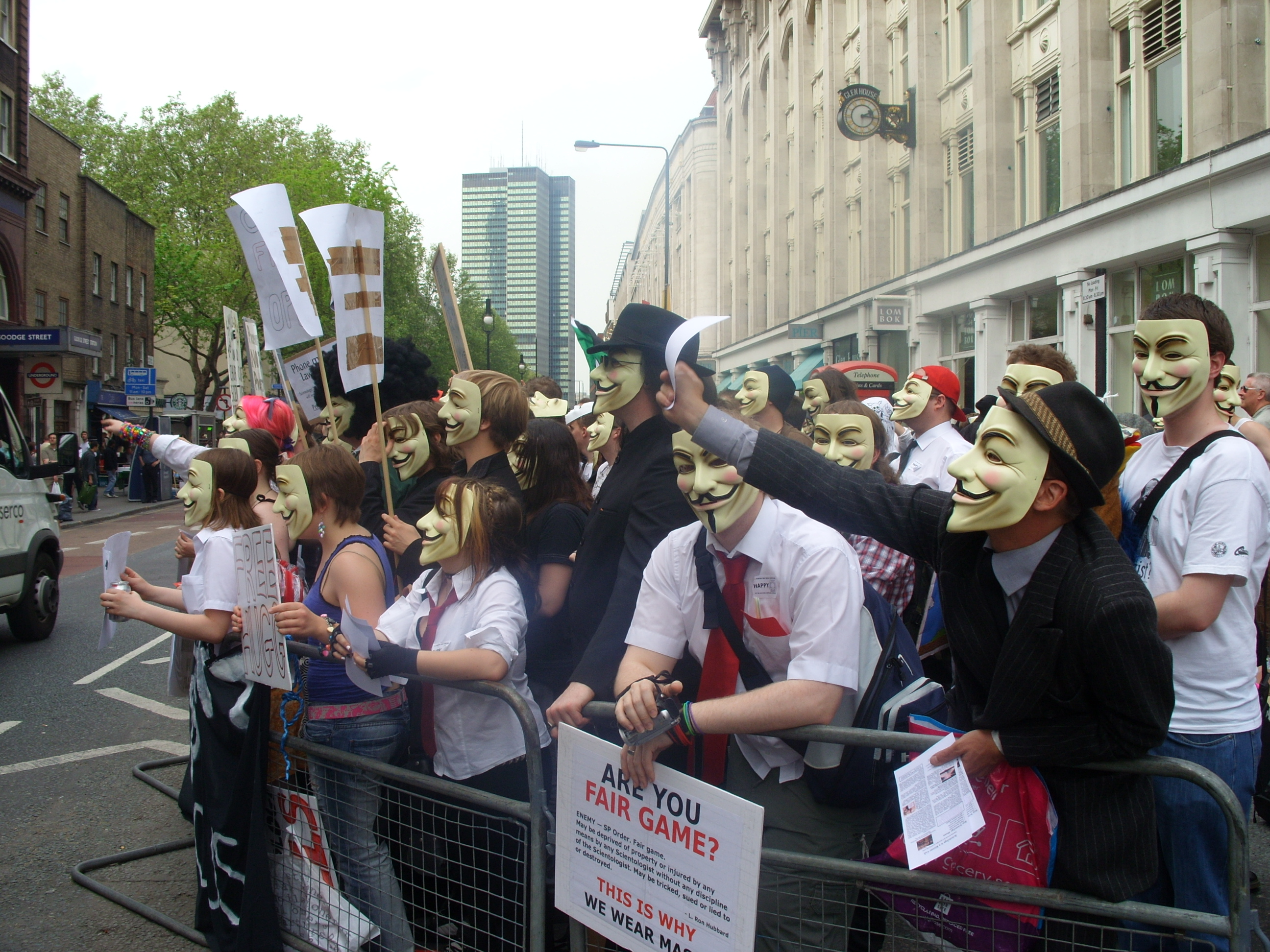 [Speaker Notes: Det här fotot av Okänd författare licensieras enligt CC BY-SA]
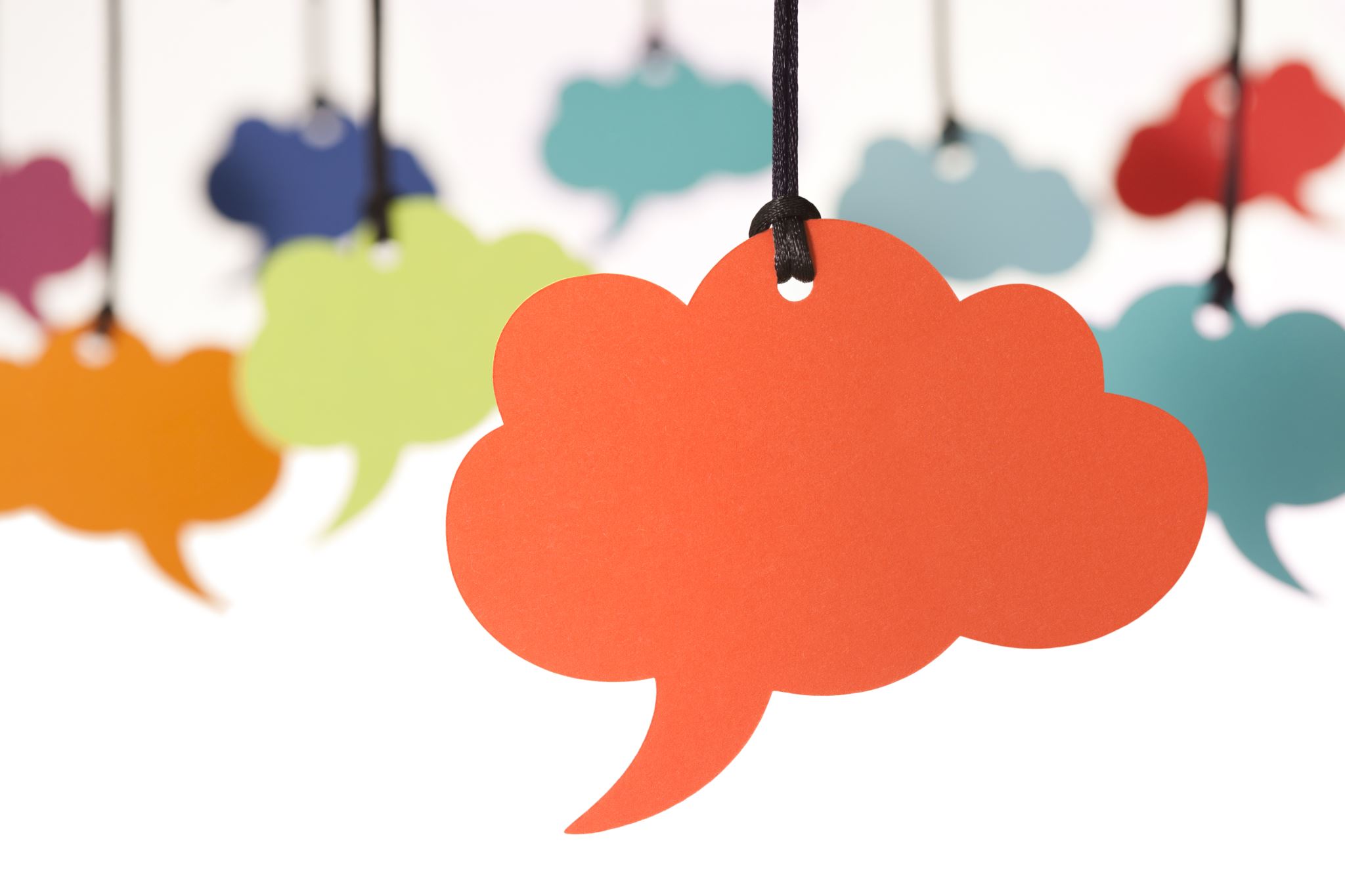 Lärande kopplat till praktisk dimension/handling
“Tell me and I will forget.
Show me and I may remember.
Involve me and I’ll understand.”
Kolbs lärcirkel – hur erfarenhet och reflektion skapar lärande
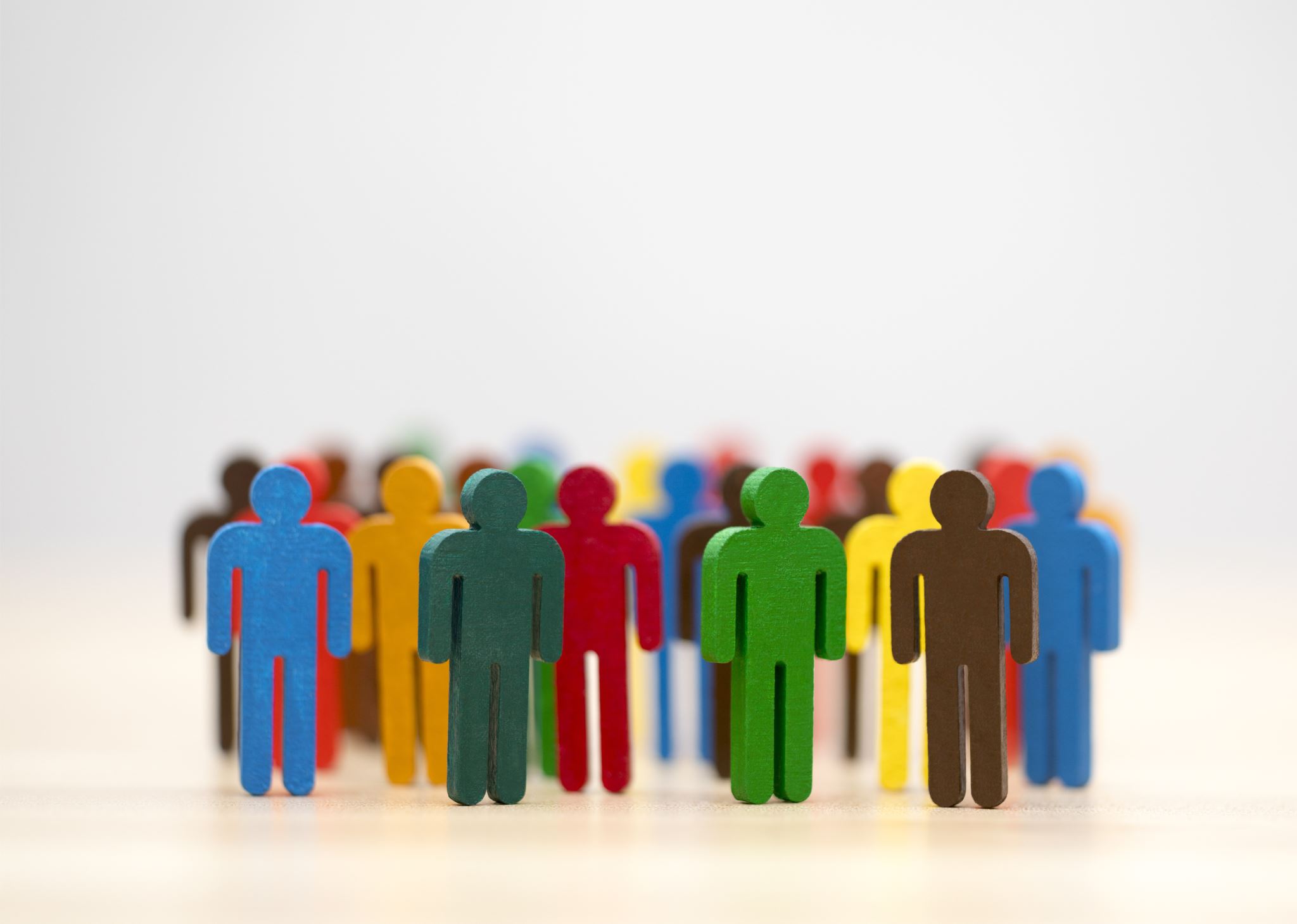 På organisationsnivå
Samband mellan kunskap och kollektivt beteende (social interaktion)
Kommunikation och kultur inom organisationen avgörande
Den kritiska punkten är övergången från individuellt till kollektivt (organisatoriskt) lärande
Öka en organisations förmåga till lärande
Utmaningar
Regler, rutiner och procedurer kan bidra till effektivitet – men kan hämma lärandet
Maktstrukturer kan förhindra lärande då man inte vill förändra den existerande ordningen
Vi lär oss bäst genom erfarenhet, men i en organisation upplever vi sällan de direkta följderna av våra beslut och handlingar
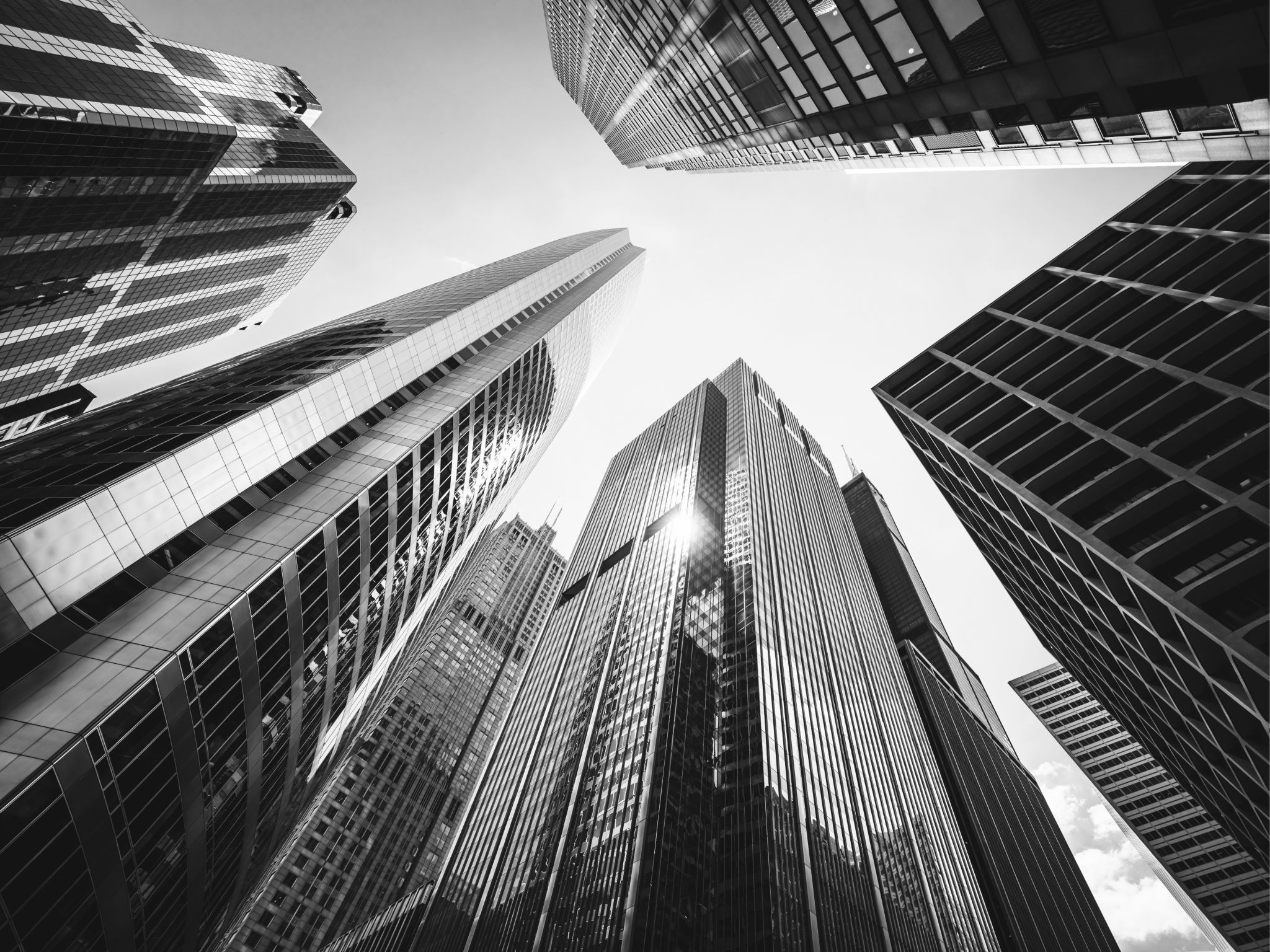 Läs mer:  
Bolman & Deal, Nya perspektiv på organisation och ledarskap
Augustinsson, Ericsson & Rakar: Organisation ur nya och gamla perspektiv